Zmáhání havárie na vodách – příkladová studie
MŽP, odbor ochrany vod
Mgr. Martin Pták
Tábor, 23. – 25. října 2023
Stávající právní úprava
§ 40 – 42 zákona č. 254/2001 Sb., o vodách a o změně některých zákonů (vodní zákon), ve znění pozdějších předpisů

Vyhláška č. 450/2005 Sb., o náležitostech nakládání se závadnými látkami a náležitostech havarijního plánu, způsobu a rozsahu hlášení havárií, jejich zneškodňování a odstraňování jejich škodlivých následků






V legislativním procesu (aktuálně PSP) – návrh tzv. havarijní novely vodního zákona
Modelový příklad havárie (19:05 - únik chem. látky do toku (pěna na hladině) po nehodě nákladního vozu)
20:15
příjezd VPÚ na místo
HZS ČR instaluje norné stěny, odebírá vzorky, VPÚ informuje SPP
8:20
SPP zahajuje mimořádnou manipulaci s cílem zvýšení odtoku z VN
19:10
Řidič hlásí havárii Policii ČR
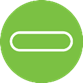 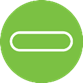 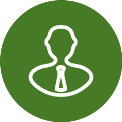 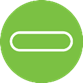 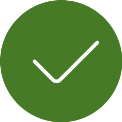 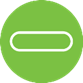 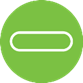 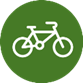 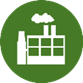 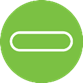 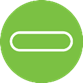 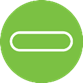 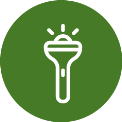 21:30
koncentrace chem. látky klesá konstantně, havárie ukončena
19:20
výjezd HZS ČR (únik cca 2000 l látky do toku)
oznámení VPÚ a ČIŽP (koordinace s VPÚ, nevyjíždí na místo)
5:10
v mezičase zjištěna povaha chem. látky – dobře ředitelná vodou, VPÚ nařizuje SPP navýšení průtoku
Modelový příklad havárie (19:05 - únik chem. látky do toku (pěna na hladině) po nehodě nákladního vozu)
20:15
příjezd VPÚ na místo
HZS ČR instaluje norné stěny, odebírá vzorky, VPÚ informuje SPP
8:20
SPP zahajuje mimořádnou manipulaci s cílem zvýšení odtoku z VN
19:10
Řidič hlásí havárii Policii ČR
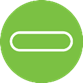 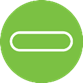 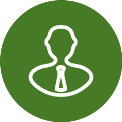 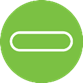 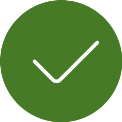 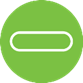 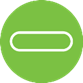 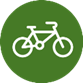 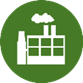 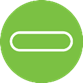 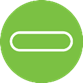 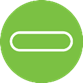 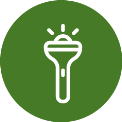 21:30
koncentrace chem. látky klesá konstantně, havárie ukončena
19:20
výjezd HZS ČR (únik cca 2000 l látky do toku)
oznámení VPÚ a ČIŽP (koordinace s VPÚ, nevyjíždí na místo)
5:10
v mezičase zjištěna povaha chem. látky – dobře ředitelná vodou, VPÚ nařizuje SPP navýšení průtoku
Stávající právní úprava
§ 41 (2) VZ - Kdo způsobí nebo zjistí havárii, je povinen ji neprodleně hlásit Hasičskému záchrannému sboru České republiky nebo jednotkám požární ochrany nebo Policii České republiky, případně správci povodí.







§ 7 vyhl. č. 450/2005 Sb. … se provádí jakýmikoliv dostupnými spojovacími prostředky nebo osobně. Hlášení havárie operačnímu a informačnímu středisku hasičského záchranného sboru kraje se provádí na linku tísňového volání.
Jsou dále uvedeny náležitosti hlášení
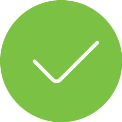 havarijní novela (2023)
Ten, kdo způsobí havárii (dále jen „původce havárie“) nebo zjistí havárii, je povinen ji neprodleně hlásit Hasičskému záchrannému sboru České republiky












sjednocení ohlašovací povinnosti
Stávající právní úprava
§ 41 (3) VZ - HZS ČR, Policie ČR a SPP jsou povinni neprodleně informovat o jim nahlášené havárii příslušný VPÚ a ČIŽP, která bude o havárii, k níž došlo v ochranných pásmech přírodních léčivých zdrojů a zdrojů přírodních minerálních vod a na povrchových vodách využívaných podle § 34, informovat též Ministerstvo zdravotnictví ČR
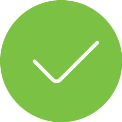 havarijní novela (2023)
HZS ČR neprodleně informuje o jemu nahlášené havárii VPÚ příslušný podle místa havárie, SPP, ČIŽP a Policii ČR…. příp. dojde-li k ohrožení nebo znečištění zdroje pitné vody, informuje vodoprávní úřad příslušný podle místa havárie neprodleně  KHS




Upřesňují se ustanovení o hlášení havárie. HZS ČR, kterému se havárie ohlašuje jako prvnímu, dále o havárii informuje uvedené subjekty
Stávající právní úprava
§ 41 (3) VZ - …… Řízení prací při zneškodňování havárií přísluší VPÚ, který o havárii neprodleně informuje SPP.




Zajištění vzorků – není systémově řešeno










HZS ČR – provádí záchranné a likvidační práce dle zákona o IZS, není však jasně vymezeno, byť vyplývá ze zákona o IZS.
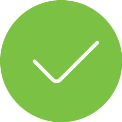 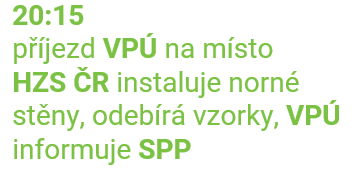 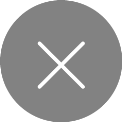 havarijní novela (2023)
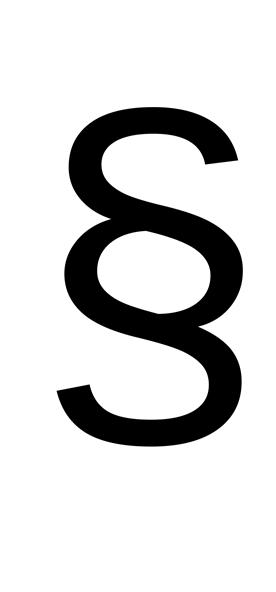 Řízení prací při zneškodňování havárie přísluší VPÚ příslušnému podle místa havárie, se kterým spolupracuje HZS ČR. 

Záchranné a likvidační práce při havárii řídí Hasičský záchranný sbor České republiky. 

Pro účely šetření příčin havárie SPP zajistí odběry vzorků havárií zasažené povrchové nebo podzemní vody …. tím není dotčena možnost odběru vzorků dalšími subjekty 
(HZS ČR, ČIŽP, VPÚ….).

VPÚ koordinuje odběr vzorků v rámci šetření příčin, je-li přítomen.


MŽP stanoví vyhláškou způsob a rozsah hlášení havárií, …… , způsob odběru vzorků, ….. (nutná novelizace vyhlášky č. 450/2005 Sb.)
SPOLUPRÁCE subjektů při zneškodňování havárie
Stávající právní úprava – spolupráce VPÚ
§ 40 – 42 VZ – není systémově řešeno




§ 107 (1) VZ – působnost KÚ činit za mimořádné situace, zejména při nedostatku vody a při haváriích, opatření, a to v případech přesahujících území správního obvodu ORP



Dílčí zástupnost: ČIŽP může po dohodě s příslušným VPÚ převzít šetření příčin havárie, a to v rámci ČIŽP určených kontrolních pravomocí, k čemuž i v praxi v řadě případů dochází
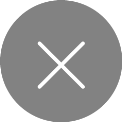 havarijní novela (2023)
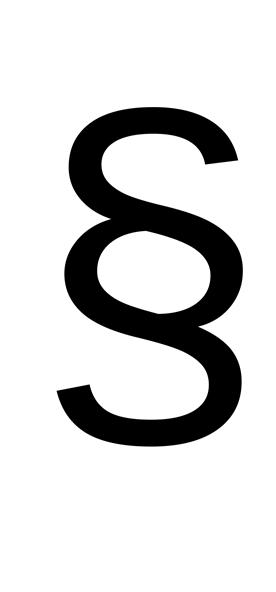 Doplnění § 107 ……  v případě mimořádné situace přesahující území správního obvodu jednoho kraje činí opatření ten z KÚ, v jehož správním obvodu mimořádná situace vznikla nebo, není-li známo místo vzniku mimořádné situace, činí opatření ten z KÚ, jehož správní obvod je mimořádnou situací nejvíce zasažen; v případě havárií činí KÚ opatření podle § 41 a 42 a s KÚ, který činí tato opatření, spolupracuje KÚ, jehož správní obvod byl havárií zasažen













Stanovuje se povinnost ČIŽP, SPP, Policie ČR, Vojenské policie a VPÚ, jejichž správní obvody mohou být havárií zasaženy, spolupracovat při řízení prací při zneškodňování havárie a při šetření příčin havárie, jsou-li k tomu byly vyzvány HZS ČR nebo VPÚ příslušným podle místa havárie, případně krajským úřadem podle § 107 odst. 1 písm. d).
Stávající právní úprava – spolupráce správců toků/povodí
§ 47 (2) VZ – správou toku se rozumí povinnost spolupracovat při zneškodňování havárií na vodních tocích

Podrobnosti stanovuje vyhláška č. 178/2012 Sb., kterou se stanoví seznam vodních toků a způsob provádění činností souvisejících se správou vodních toků.

§ 3 odst. a) vyhl. č. 450/2005 Sb. ….. nadlepšování průtoků (nutná spolupráce SPP)









(5) …. správce vodního toku provádí technická opatření podle plánu opatření, popřípadě ve spolupráci s hasičským záchranným sborem ….
(6) správce vodního toku zřizuje funkci havarijního technika, který koordinuje postup správce vodního toku při spolupráci na zneškodňování havárie, a zajišťuje jeho potřebnou dosažitelnost i mimo obvyklou pracovní dobu.
(7) Správce vodního toku zajišťuje spolupráci při zneškodňování havárií zřízením havarijní čety, popřípadě též uzavřením smlouvy se třetí osobou.
(8) Pokud správce vodního toku zřídil havarijní čety, zajišťuje potřebnou dosažitelnost jejich pracovníků i mimo obvyklou pracovní dobu.
havarijní novela (2023)
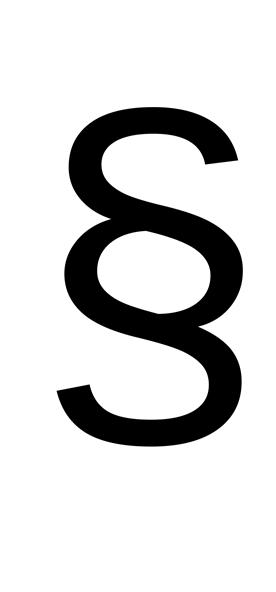 Pro účely šetření příčin havárie SPP zajistí odběry vzorků havárií zasažené povrchové nebo podzemní vody …. tím není dotčena možnost odběru vzorků dalšími subjekty 
(HZS ČR, ČIŽP, VPÚ….).

Stálá platnost vyhlášky č. 178/2012 Sb.
Stávající právní úprava – spolupráce ČIŽP
Role ČIŽP:
přijímá hlášení o havárii
dle § 42 (1) ukládá (příp.VPÚ)  povinnost provést opatření k nápravě závadného stavu
§ 112 VZ – spolupráce s VPÚ, vedení evidence havárií, kontrolní činnost

ČIŽP není součástí IZS a podle platné právní úpravy není ani subjektem, který řídí tzv. zmáhání havárie












Úprava nebrání, aby ČIŽP po dohodě s příslušným VPÚ převzala následně šetření příčin havárie, a to v rámci ČIŽP určených kontrolních pravomocí
havarijní novela (2023)
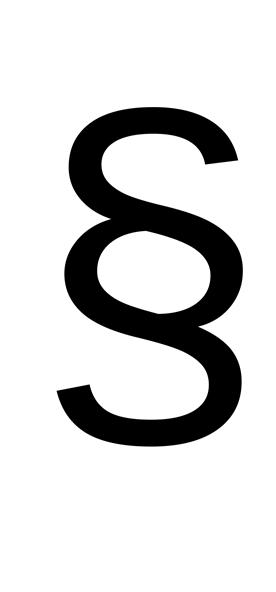 ČIŽP může převzít od vodoprávního úřadu řízení prací při zneškodňování havárie a šetření příčin havárie, v případě že ji lze řešit jen s použitím mimořádných odborných znalostí.
Děkuji za pozornost